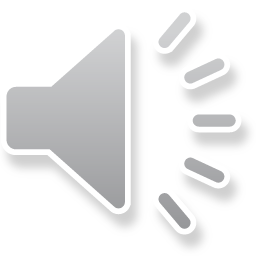 室内设计
房屋精装设计演示模版
Clean, Minimalist, Flat, Powerful and Flexible PowerPoint template, perfect for business, corporate and personal use.
设计：PPT装修公司
1
单击添加标题
Click here to add a title
2
单击添加标题
Click here to add a title
3
单击添加标题
Click here to add a title
CONTENTS
4
目录
单击添加标题
Click here to add a title
5
单击添加标题
Click here to add a title
1
单击添加标题
Click here to add a title
Clean, Minimalist, Flat, Powerful and Flexible PowerPoint template, perfect for business, corporate or personal use. Very easy to change color schemes. Very easy to change color schemes.
单击添加标题
Click here to add a title
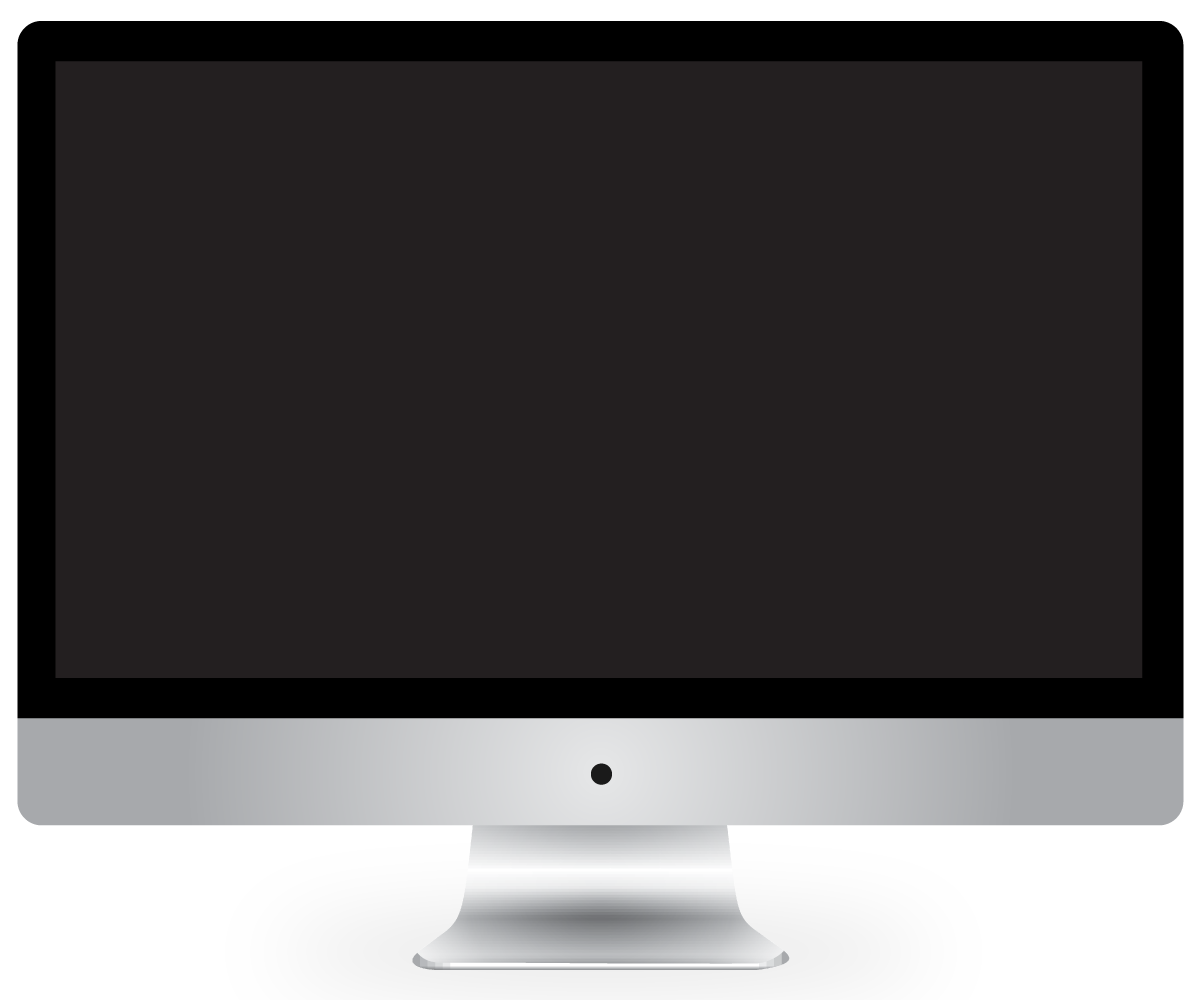 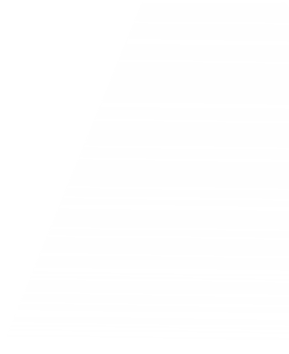 您只需点击图片，然后通过右键找到填充图片，就可以换成您的图片而不影响效果。您只需点击图片，然后通过右键找到填充图片，就可以换成您的图片而不影响效果。您只需点击图片，然后通过右键找到填充图片，就可以换成您的图片而不影响效果。您只需点击图片，然后通过右键找到填充图片，就可以换成您的图片而不影响效果。您只需点击图片，然后通过右键找到填充图片，就可以换成您的图片而不影响效果。您只需点击图片，然后通过右键找到填充图片，就可以换成您的图片而不影响效果。更多作品请在我图网搜索mail21567229。
单击添加标题
Click here to add a title
您的内容打在这里，或者通过复制您的文本后，在此框中选择粘贴，并选择只保留文字。
您的内容打在这里，或者通过复制您的文本后，在此框中选择粘贴，并选择只保留文字。
您的内容打在这里，或者通过复制您的文本后，在此框中选择粘贴，并选择只保留文字。
1996
1997
1998
2005
2013
您的内容打在这里，或者通过复制您的文本后，在此框中选择粘贴，并选择只保留文字。
您的内容打在这里，或者通过复制您的文本后，在此框中选择粘贴，并选择只保留文字。
单击添加标题
Click here to add a title
添加标题
添加标题
单击此处添加文本
单击此处添加文本
单击此处添加文本
单击此处添加文本
单击此处添加文本
单击此处添加文本
单击此处添加文本
单击此处添加文本
添加标题
单击此处添加文本
单击此处添加文本
单击此处添加文本
单击此处添加文本
添加标题
添加标题
单击此处添加文本
单击此处添加文本
单击此处添加文本
单击此处添加文本
单击此处添加文本
单击此处添加文本
单击此处添加文本
单击此处添加文本
单击添加标题
Click here to add a title
67%
56%
四川
湖南
河南
山东
点击添加文字说明点击添加文字说明点击添加文字
点击添加文字说明点击添加文字说明点击添加文字
38%
34%
点击添加文字说明点击添加文字说明点击添加文字
点击添加文字说明点击添加文字说明点击添加文字
2
单击添加标题
Click here to add a title
Clean, Minimalist, Flat, Powerful and Flexible PowerPoint template, perfect for business, corporate or personal use. Very easy to change color schemes. Very easy to change color schemes.
单击添加标题
Click here to add a title
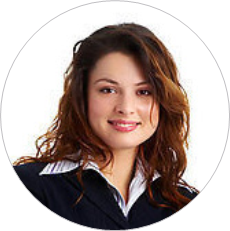 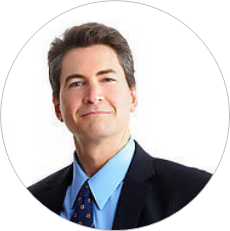 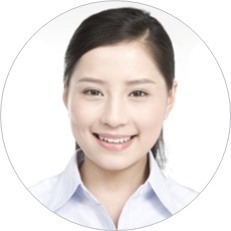 Your Text
Your Text
Your Text
您的内容打在这里，或者通过复制您的文本后，在此框中选择粘贴，并选择只保留文字。您的内容打在这里，或者通过复制您的文本后
您的内容打在这里，或者通过复制您的文本后，在此框中选择粘贴，并选择只保留文字。您的内容打在这里，或者通过复制您的文本后
您的内容打在这里，或者通过复制您的文本后，在此框中选择粘贴，并选择只保留文字。您的内容打在这里，或者通过复制您的文本后
单击添加标题
Click here to add a title
点击此处添加标题
01
您的内容打在这里，或通过复制您的文本您的内容打在这里
点击此处添加标题
02
您的内容打在这里，或通过复制您的文本您的内容打在这里
点击此处添加标题
03
您的内容打在这里，或通过复制您的文本您的内容打在这里
单击添加标题
Click here to add a title
此处输入您的文本
此处输入您的文本
此处输入您的文本
此处输入您的文本
此处输入您的文本
此处输入您的文本
此处输入您的文本
此处输入您的文本此处输入您的文本
此处输入您的文本
此处输入您的文本此处输入您的文本
3
单击添加标题
Click here to add a title
Clean, Minimalist, Flat, Powerful and Flexible PowerPoint template, perfect for business, corporate or personal use. Very easy to change color schemes. Very easy to change color schemes.
单击添加标题
Click here to add a title
某某集团公司
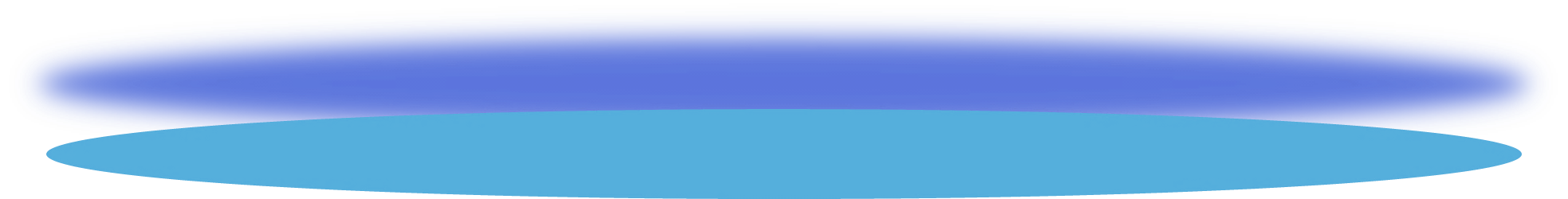 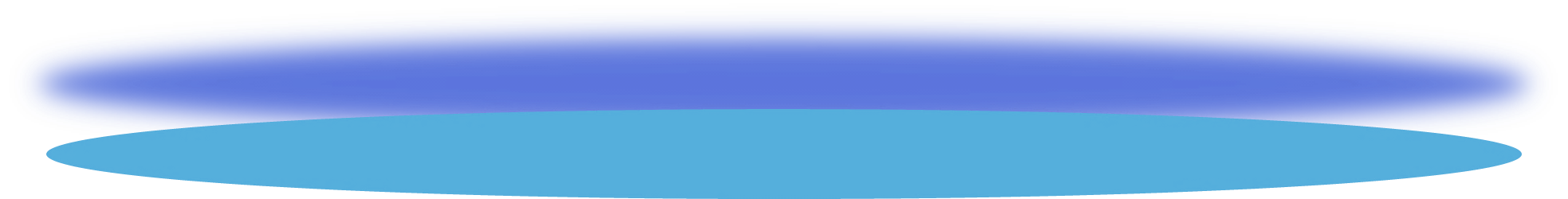 您只需点击图片，然后通过右键找到填充图片，就可以换成您的图片而不影响效果。您只需点击图片，然后通过右键找到填充图片，就可以换成您的图片而不影响效果。您只需点击图片，然后通过右键找到填充图片，就可以换成您的图片而不影响效果。您只需点击图片，然后通过右键找到填充图片，就可以换成您的图片而不影响效果。您只需点击图片，然后通过右键找到填充图片，就可以换成您的图片而不影响效果。您只需点击图片，然后通过右键找到填充图片，就可以换成您的图片而不影响效果。更多作品请在我图网搜索mail21567229。
单击添加标题
Click here to add a title
01
点击此处添加标题
点击此处添加标题
点击此处添加标题
点击此处添加标题
标题数字等都可以通过点击和重新输入进行更改，建议正文10号字，1.3倍字间距。
标题数字等都可以通过点击和重新输入进行更改，建议正文10号字，1.3倍字间距。
标题数字等都可以通过点击和重新输入进行更改，建议正文10号字，1.3倍字间距。
标题数字等都可以通过点击和重新输入进行更改，建议正文10号字，1.3倍字间距。
02
03
04
单击添加标题
Click here to add a title
添加标题内容
详写内容……点击输入本栏的具体文字，简明扼要的说明分项内容，此为概念图解，请根据您的具体内容酌情修改
添加标题内容
01
详写内容……点击输入本栏的具体文字，简明扼要的说明分项内容，此为概念图解，请根据您的具体内容酌情修改
添加标题内容
详写内容……点击输入本栏的具体文字，简明扼要的说明分项内容，此为概念图解，请根据您的具体内容酌情修改
02
05
点击添加标题内容
添加标题内容
详写内容……点击输入本栏的具体文字，简明扼要的说明分项内容，此为概念图解，请根据您的具体内容酌情修改
03
04
添加标题内容
详写内容……点击输入本栏的具体文字，简明扼要的说明分项内容，此为概念图解，请根据您的具体内容酌情修改
4
单击添加标题
Click here to add a title
Clean, Minimalist, Flat, Powerful and Flexible PowerPoint template, perfect for business, corporate or personal use. Very easy to change color schemes. Very easy to change color schemes.
单击添加标题
Click here to add a title
单击添加您的标题
单击此处添加文本单击此处添加文本单击此处添加文本

单击此处添加文本单击此处添加文本单击此处添加文本

单击此处添加文本单击此处添加文本单击此处添加文本

单击此处添加文本单击此处添加文本单击此处添加文本
单击添加标题
Click here to add a title
01
02
随着计算机技术的发展及印刷技术进步，平面设计在视觉感观领域的表现也越来越丰富，这真正的对今天的平面设计的。
随着计算机技术的发展及印刷技术进步，平面设计在视觉感观领域的表现也越来越丰富，这真正的对今天的平面设计的。
04
03
随着计算机技术的发展及印刷技术进步，平面设计在视觉感观领域的表现也越来越丰富，这真正的对今天的平面设计的。
随着计算机技术的发展及印刷技术进步，平面设计在视觉感观领域的表现也越来越丰富，这真正的对今天的平面设计的。
单击添加标题
Click here to add a title
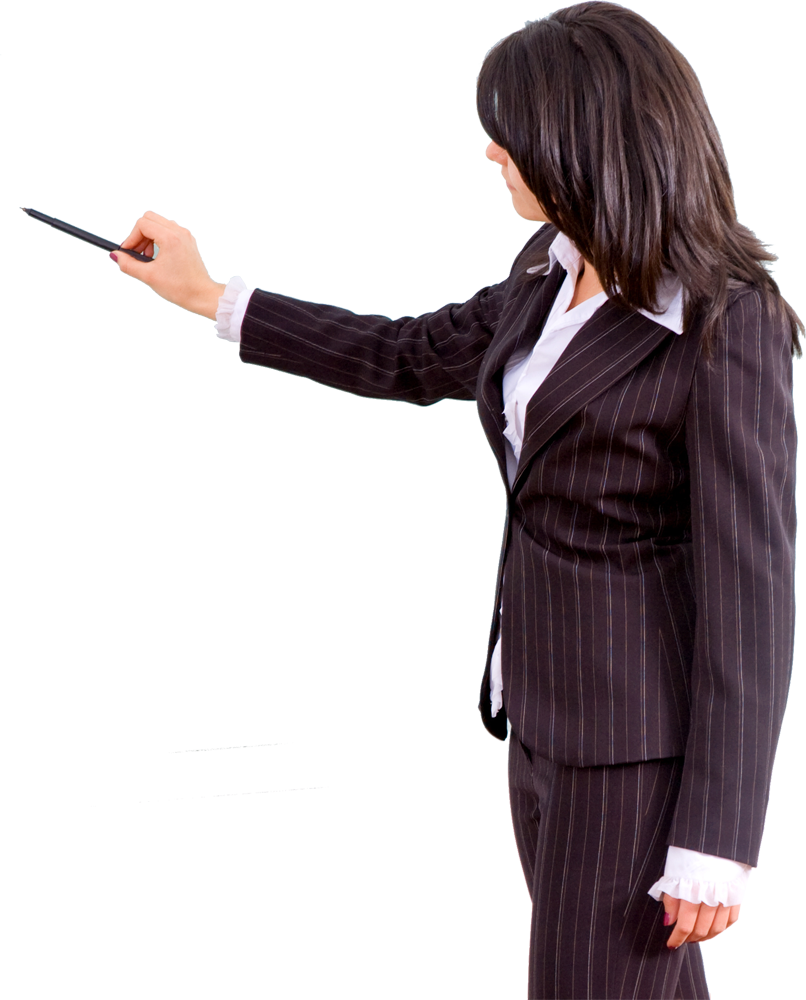 1
您的内容打在这里，或者通过复制您的文本后，在此框中选择粘贴，并选择只保留文字。
您的内容打在这里，或者通过复制您的文本后，在此框中选择粘贴，并选择只保留文字。
您的内容打在这里，或者通过复制您的文本后，在此框中选择粘贴，并选择只保留文字。
3
2
单击添加标题
Click here to add a title
您的内容
您的内容
您的内容
您的内容
您的内容打在这里，或者通过复制您的文本后，在此框中选择粘贴
您的内容打在这里，或者通过复制您的文本后，在此框中选择粘贴
您的内容打在这里，或者通过复制您的文本后，在此框中选择粘贴
您的内容打在这里，或者通过复制您的文本后，在此框中选择粘贴
点击此处添加标题
您的内容打在这里，或者通过复制您的文本后，在此框中选择粘贴，并选择只保留文字。您的内容打在这里，或者通过复制您的文本后，在此框中选择粘贴，并选择只保留文字。
您的内容打在这里，或者通过复制您的文本后，在此框中选择粘贴，并选择只保留文字。您的内容打在这里，或者通过复制您的文本后，在此框中选择粘贴，并选择只保留文字。
5
单击添加标题
Click here to add a title
Clean, Minimalist, Flat, Powerful and Flexible PowerPoint template, perfect for business, corporate or personal use. Very easy to change color schemes. Very easy to change color schemes.
单击添加标题
Click here to add a title
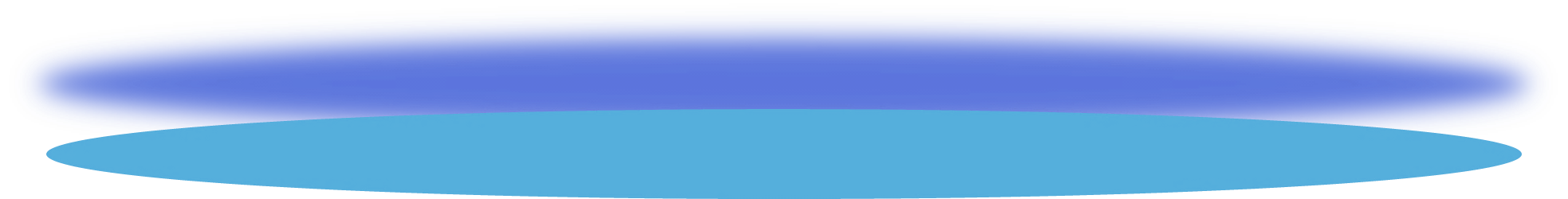 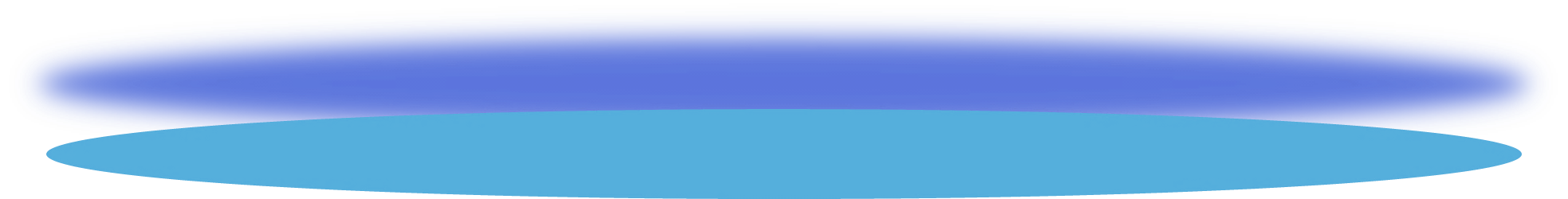 单击添加标题
Click here to add a title
文字内容文字内容文字内容文字文字内容文字内容文字内容文字
文字内容文字内容文字内容文字文字内容文字内容文字内容文字
标题文本
标题文本
文字内容文字内容文字内容文字文字内容文字内容文字内容文字
文字内容文字内容文字内容文字文字内容文字内容文字内容文字
标题文本
标题文本
单击添加标题
Click here to add a title
D
C
B
A
E
◆ 简约商务风图表系列
◆ 在此点击输入具体文本内容
简约商务风图表系列
◆ 在此点击输入具体文本内容
简约商务风图表系列
◆ 在此点击输入具体文本内容
简约商务风图表系列
◆ 在此点击输入具体文本内容
简约商务风图表系列
◆ 在此点击输入具体文本内容
单击此处输入文本内容
请在此处输入您的文本，或者复制您的文本粘贴到此处请在此处输入您的文本，或者复制您的文本粘贴到此处请在此处输入您的文本，或者复制您的文本粘贴到此处请在此处输入您的文本，或者复制您的文本粘贴到此处
谢谢观看
THANKS FOR YOUR WATCHING！
设计：PPT装修公司